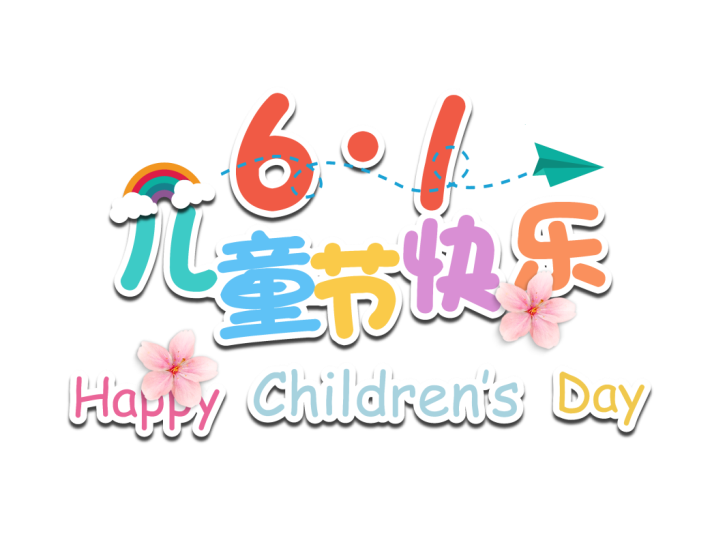 六一儿童节课件
20XX
JUNE 1 CHILDREN'S DAY PPT TEMPLATE
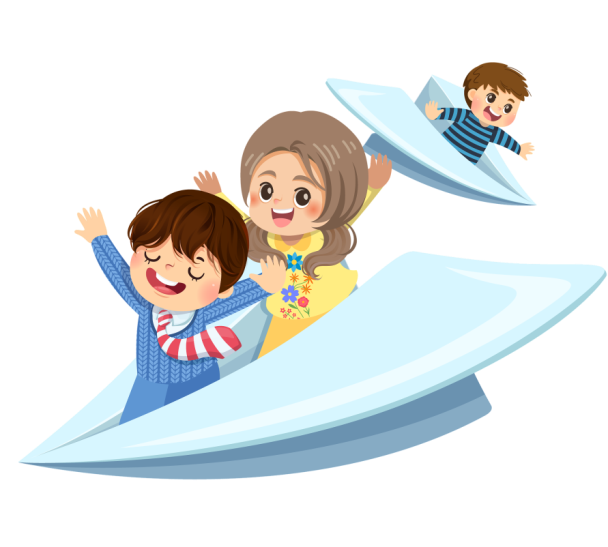 主讲：PPT818
时间：6月1日
COME
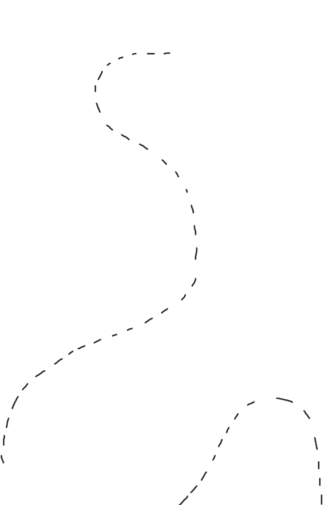 那些年
童年游戏
请各位同学
一起
踊跃举手积极发言
玩过的
说说
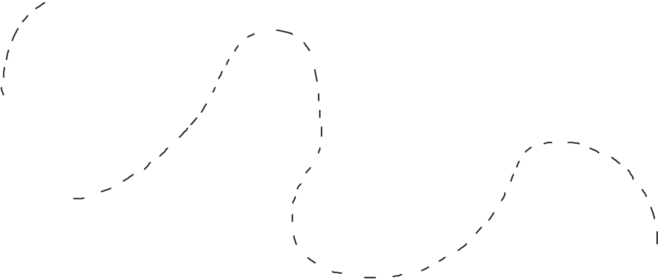 你们的儿时游戏
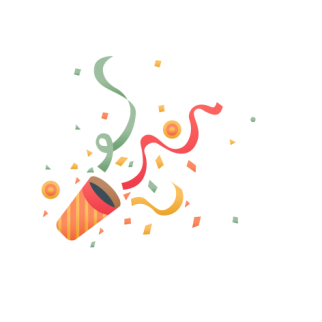 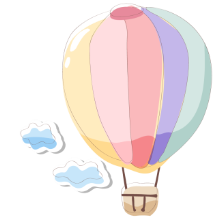 目录
Contents
01.儿童节的由来
02.儿童节在中国
请填写文字内容在这里，也可进行文字修改、字号修改、字体修改
请填写文字内容在这里，也可进行文字修改、字号修改、字体修改
03.各国的儿童节
04.致纯真的你
请填写文字内容在这里，也可进行文字修改、字号修改、字体修改
请填写文字内容在这里，也可进行文字修改、字号修改、字体修改
儿童节的由来
01
此处简单描述该章节具体内容，文字言简意赅，不必繁琐。
国际儿童节
（又称儿童节，International Children's Day）
定于每年的6月1日。
为了悼念1942年6月10日的利迪策惨案和全世界所有在战争中死难的儿童，反对虐杀和毒害儿童，以及保障儿童权利。
1949年11月国际民主妇女联合会在莫斯科召开执委会，正式决定每年6月1日为全世界少年儿童的节日，即国际儿童节
1925年8月在瑞士日内瓦召开的关于儿童福利的国际会议上，首次提出了“国际儿童节”的概念
儿童节在中国
02
此处简单描述该章节具体内容，文字言简意赅，不必繁琐。
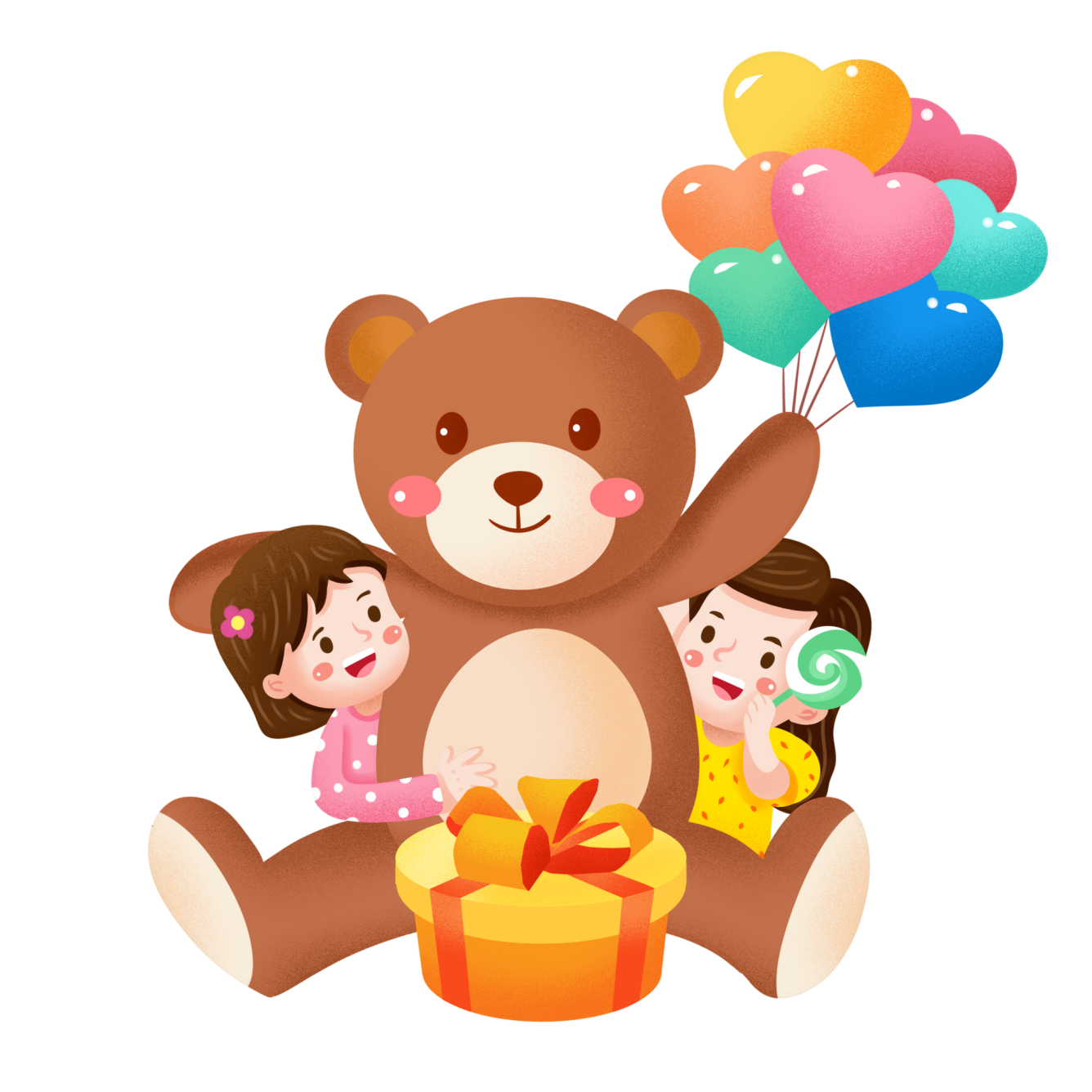 旧中国的儿童节
硝烟中的童年难免痛苦和愤怒，但苦难的童年也有明快和热情。中国抗日儿童团的建立，让那时山里的孩子也有了自己的节日——儿童节，不过，那时的儿童节是4月4日
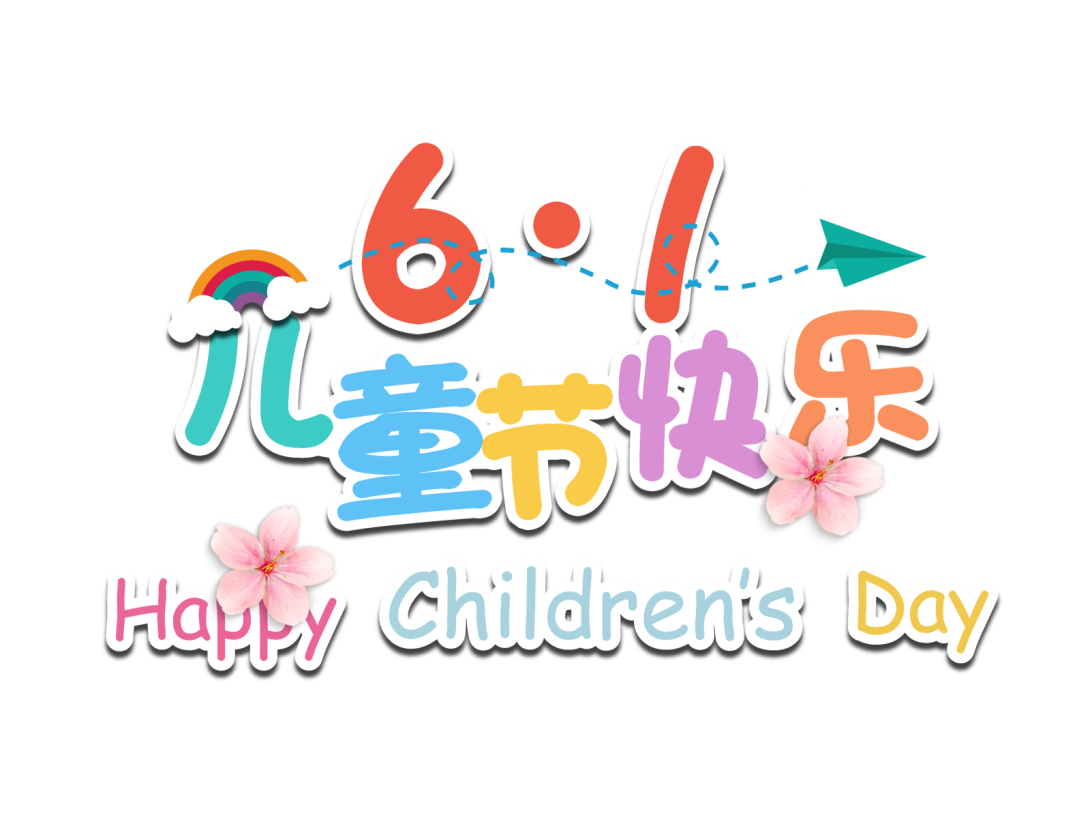 新中国成立后儿童节
从1949年开始，中华人民共和国正式定每年6月1日为国际儿童节。学校一般会为此组织相关的集体活动，并要求学生正式着装（普及校服前为白衬衣蓝线裤）香港虽属共和国一部份，但民间在约定俗成下，香港儿童节的日期与中国台湾的儿童节日期一样，即4月4日
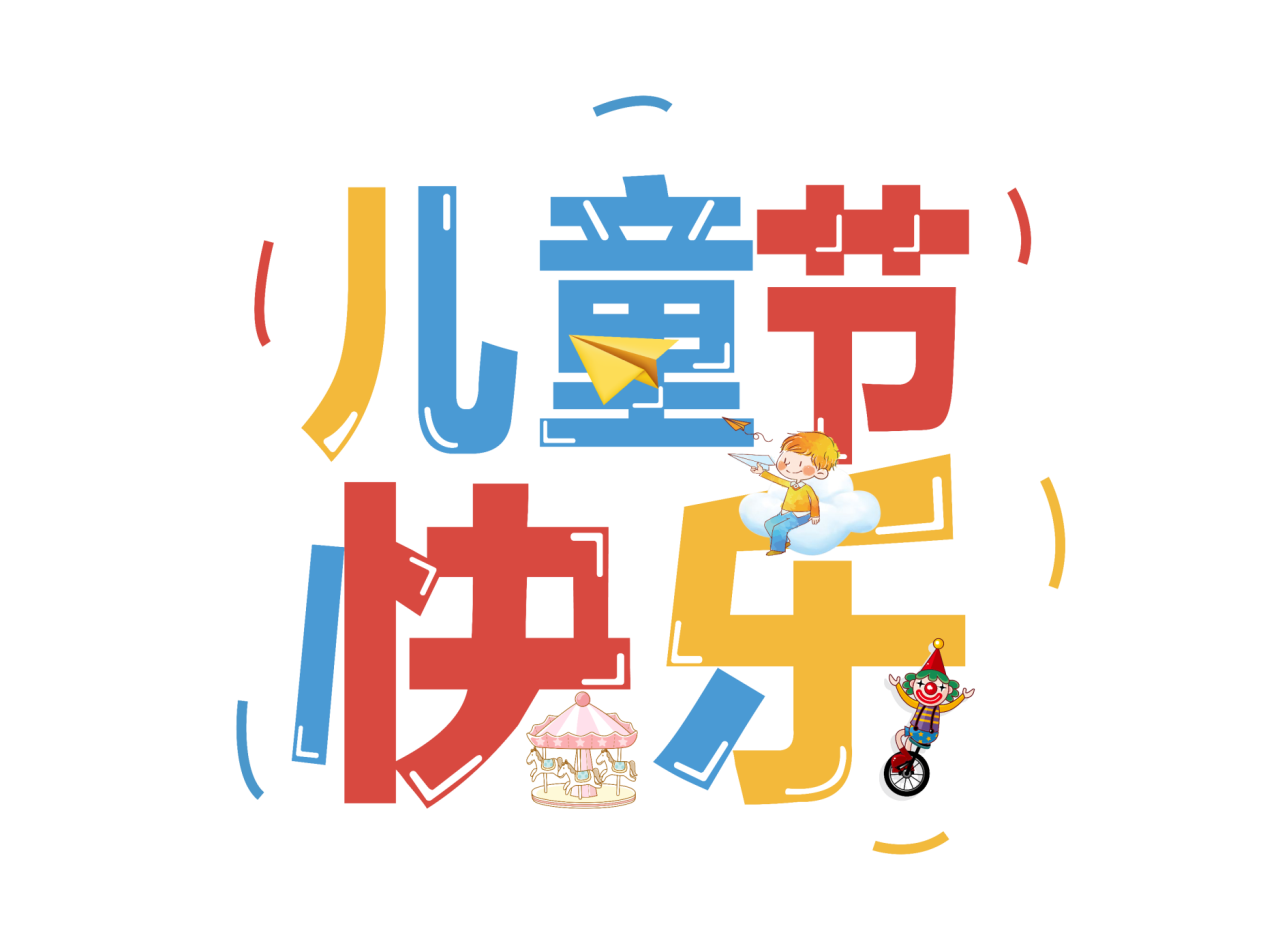 1950年 6月 1日
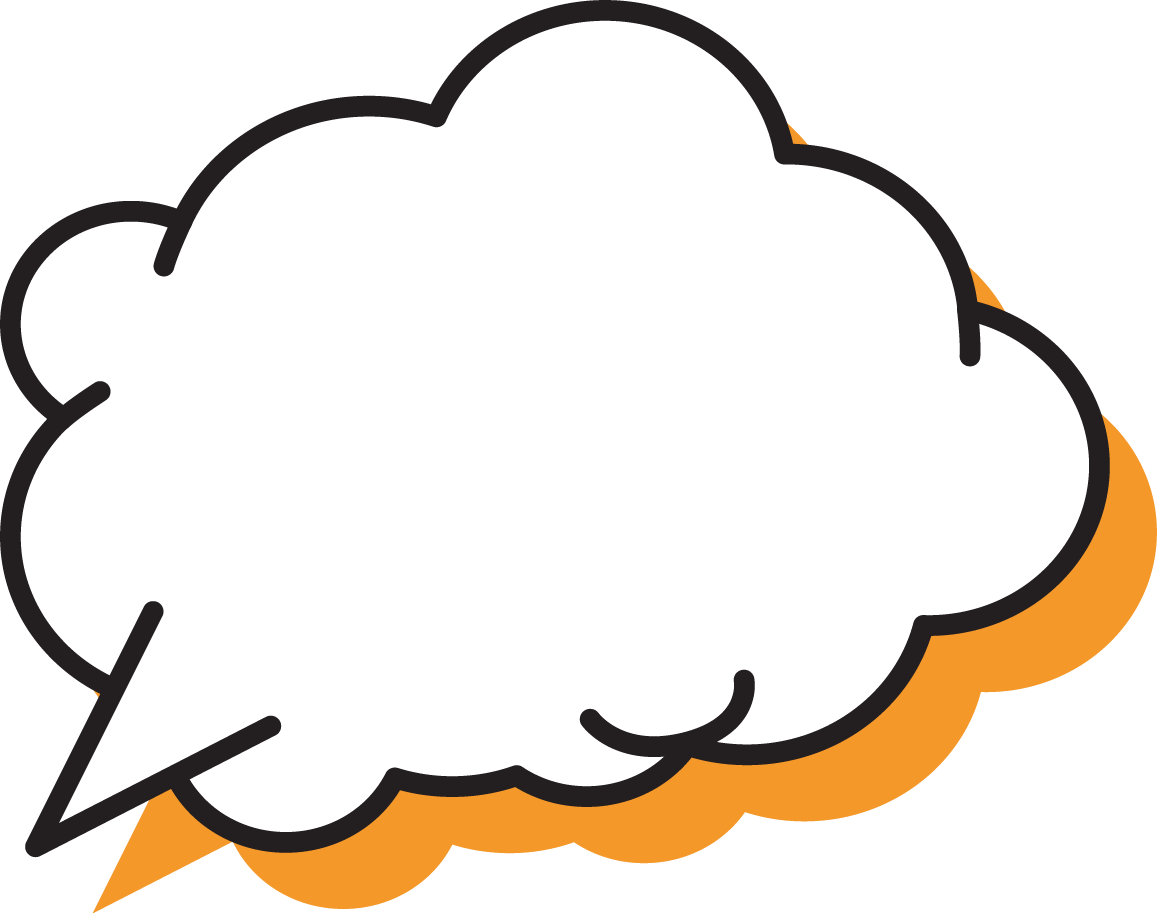 1950年6月1日，新中国的小主人们迎来了第一个国际儿童节
各国的儿童节
03
此处简单描述该章节具体内容，文字言简意赅，不必繁琐。
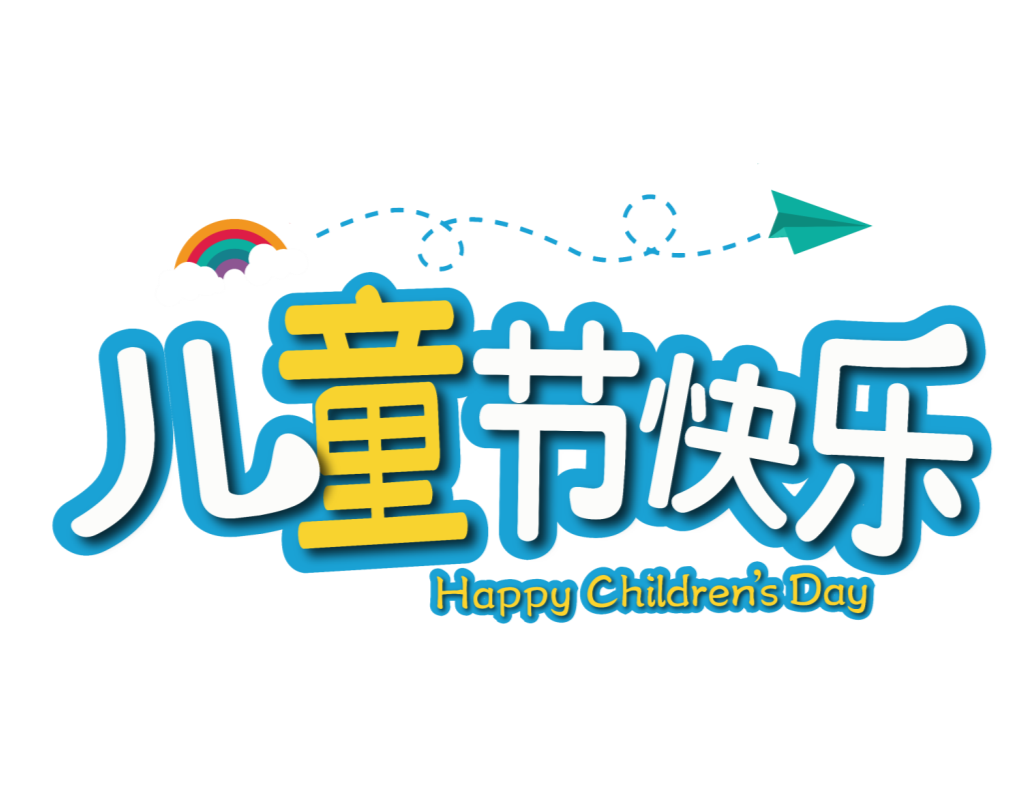 不 同 的 国 家 有 着 
不 一 样 的 儿 童 节
世 界 上 除 了 把“六一”定 为 儿童 节 的 部 分 国 家 外 ， 其 他 国 家 的 儿童 节 根 据 自 己 文 化 的 不 同 而 定 在 了 不 同 的 日 子 里。
节日PPT模板 http://www.1ppt.com/jieri/
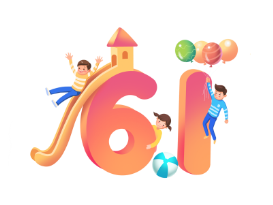 日本
日本是世界上庆祝儿童节次数最多的国家，他们一年要庆祝三次儿童节，而且庆祝方式十分有意思，充满了浓浓的日本风情。
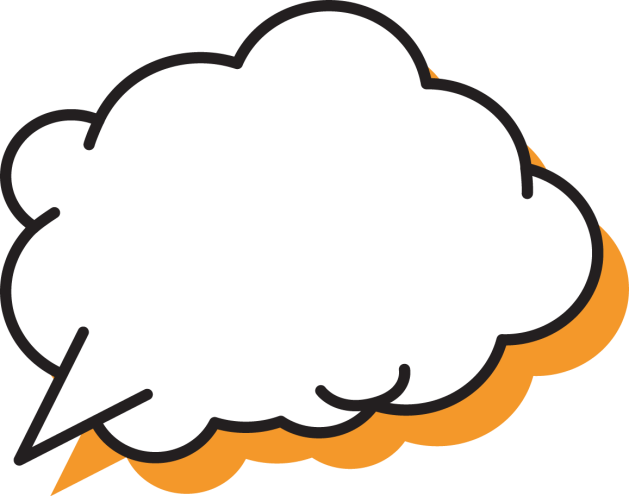 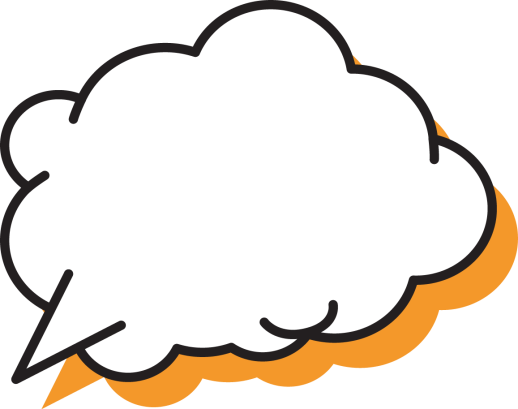 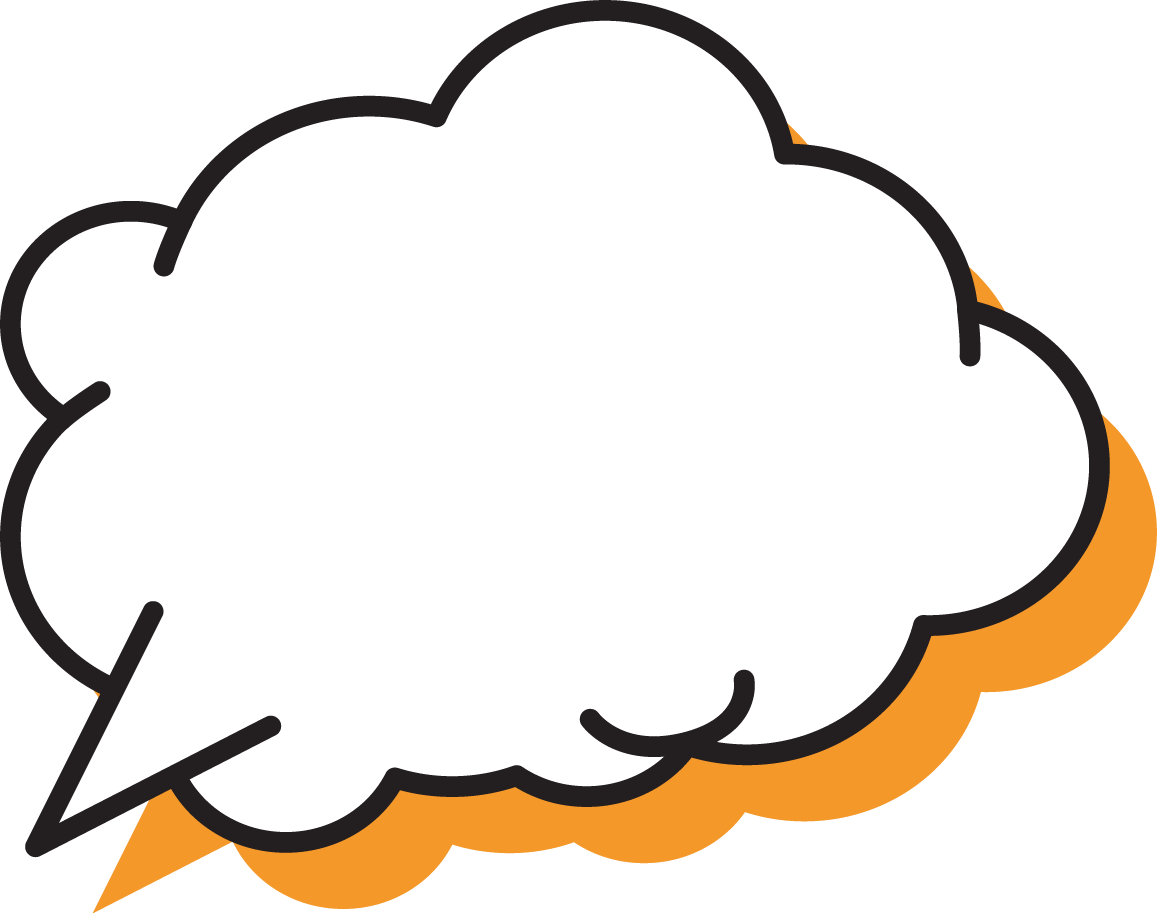 11月15日“七五三”儿童节：在日本习俗里，三岁、五岁和七岁是小朋友特别幸运的三个年纪，所以每年的这一天，会专门为这三个年纪的孩子热闹地庆祝一番
3月3日女孩节：这个节日是专门为小女孩设立的
5月5日男孩节：节日当天，有儿子的家庭，门前都悬挂“鲤鱼旗”，表示鲤鱼跳龙门的意思。在日本人心目中，鲤鱼象征力量和勇气。
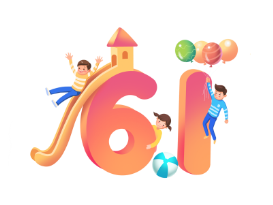 韩国
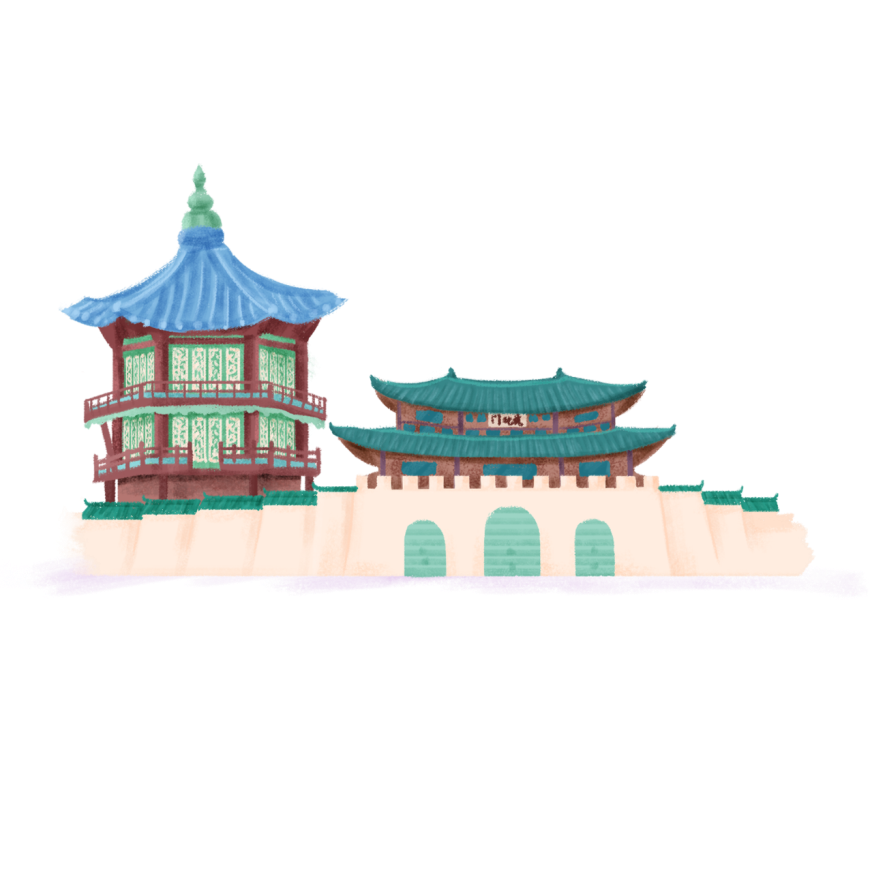 5月5日
韩国的儿童节于1923年，从“男孩节”演变过来的。也是韩国的公众假日，每年的5月5日。这一天，孩子们可以尽情享受欢乐，父母要给孩子准备他们最想要的礼物。很多孩子也会在这天穿上韩服，体验传统的韩国文化。
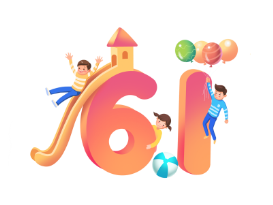 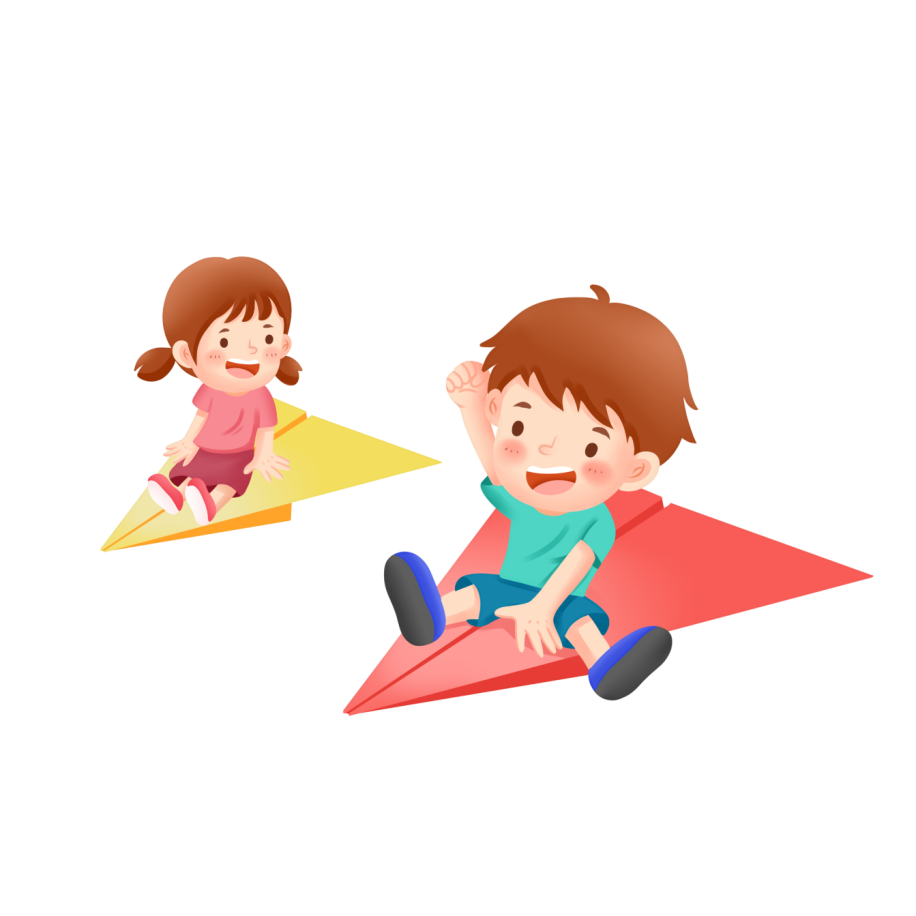 哥伦比亚
哥伦比亚将每年的7月4日定为儿童节。

在这个节日里，全国的学校都要举行各种生动活泼的庆祝活动，儿童们还常常戴上各式各样的假面具，扮成小丑的样子在街头玩耍，十分开心
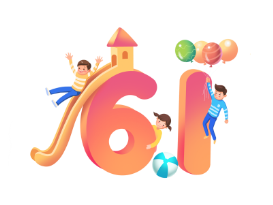 巴西
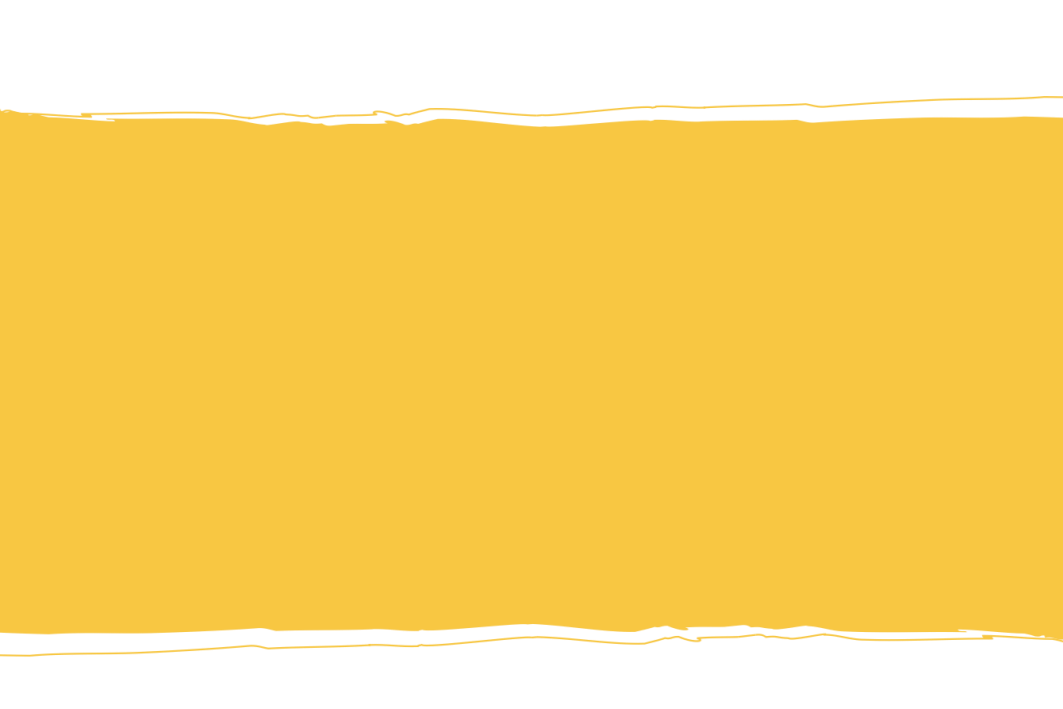 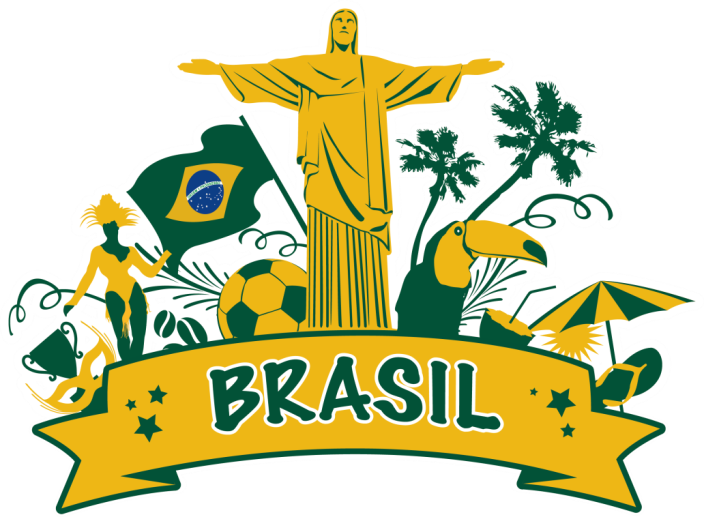 巴西的儿童节在8月15日，这一天正好也是巴西的“全国防疫日”。所以，每到这个日子，各地的医生们都要为孩子们看病，还要给5岁以下的儿童注射预防小儿麻痹症的疫苗，表明政府十分关心儿童的健康。另外，巴西的“圣母显灵日”10月12日也往往作为儿童节，有一些庆祝活动。
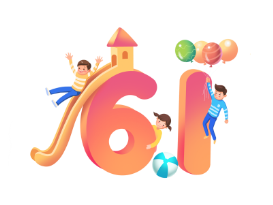 瑞典
8月7日
是“男孩节”，又称为“龙虾节”，意思是鼓励全国的小男孩学习龙虾的勇敢精神。这一天，孩子们要打扮成龙虾的样子，表演一些非常活泼可爱的节目。
两次
01
12月13日
02
则是瑞典的“女孩节”，又叫“露西娅女神节”。露西娅是瑞典传说中专门保护女孩的女神，每到这个节日，女孩子都要打扮成女神的模样，为其他孩子做好
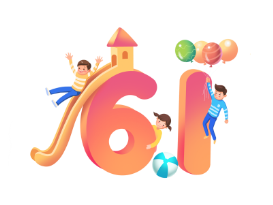 俄罗斯
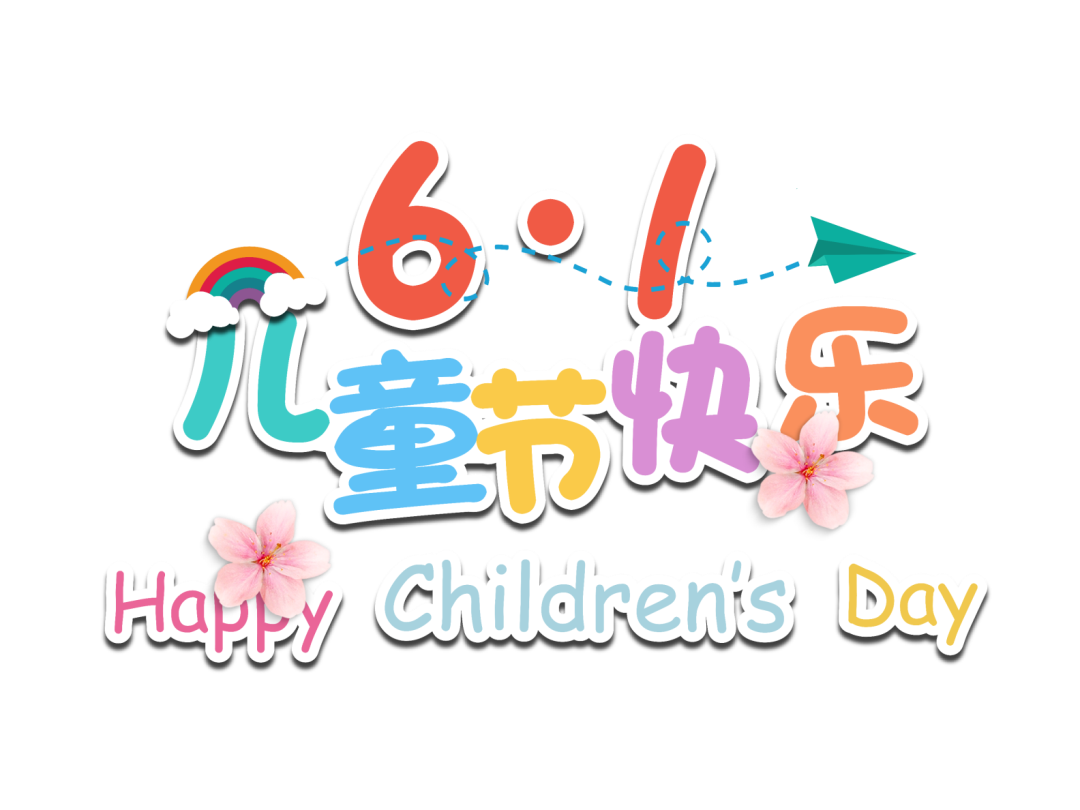 俄罗斯的儿童节和国际完全“合拍”，就在6月1日。每当儿童节来临的时候，俄罗斯各地的孩子们都会兴高采烈地欢度自己的节日，还会表演一些民族歌舞，学校里则举行庆祝活动。

儿童节的来历，与俄罗斯有重要关联。1949年11月，国际民主妇女联合会在莫斯科举行理事会议。为了保障世界各国儿童的生存权、保健权和受教育权，改善儿童的生活，会议决定以每年的6月1日作为国际儿童节。
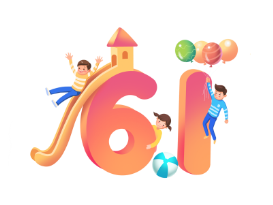 西班牙
西班牙的儿童节在1月5日，其实这是一个宗教节日，从西班牙语译过来是“魔术国王之日”的意思。传说很久以前，从东方来了三个国王——黑脸国王、黄脸国王和白脸国王到西班牙，这三个国王给人们带来了幸福和欢乐。他们还是专门给小孩送礼物的“钦差大臣”。送礼物时间就定在每年的1月5日，于是这个节日就和儿童挂上了钩。
1月
5日
为庆祝这一节日，在1月5日傍晚、6日早晨，西班牙各地都有花车游行。花车上“三个国王”不断撒出各式糖果来慰问儿童。
当游行队伍到达市政府或区政府的大门口时，凡能坐在国王腿上的儿童都能得到一件精美的礼品，得到礼品的孩子也必须向国王保证一定会好好学习。
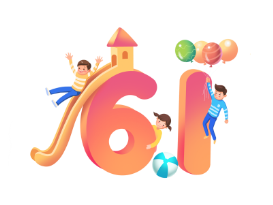 新加坡
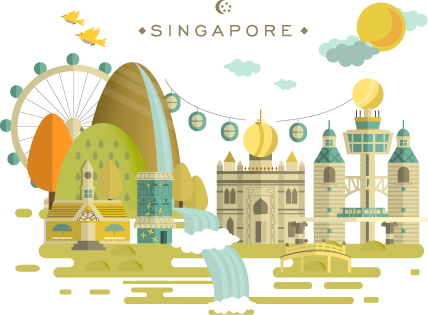 原定于10月1日
于2011年修宪时为“促进家庭生活”
改作每年十月
第一个星期五
根据新加坡节假日法规的第一条规定， 10月1日儿童节当天给小朋友放假。另外，新加坡人口很少，这条有关儿童节的法规也有利于促进那些喜爱度假的年轻夫妇，通过多生小孩获得更多的假期。
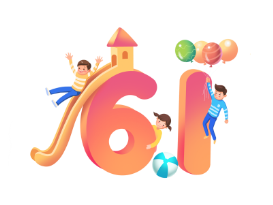 非洲西部的国家大都有专门的“儿童狂欢节”，一般持续一个月。非洲人能歌善舞，“儿童狂欢节”，尽管人们的生活条件不相同，所有孩子都会尽情欢乐，热闹非凡一件精美的礼品，得到礼品的孩子也必须向国王保证一定会好好学习。
非洲国家
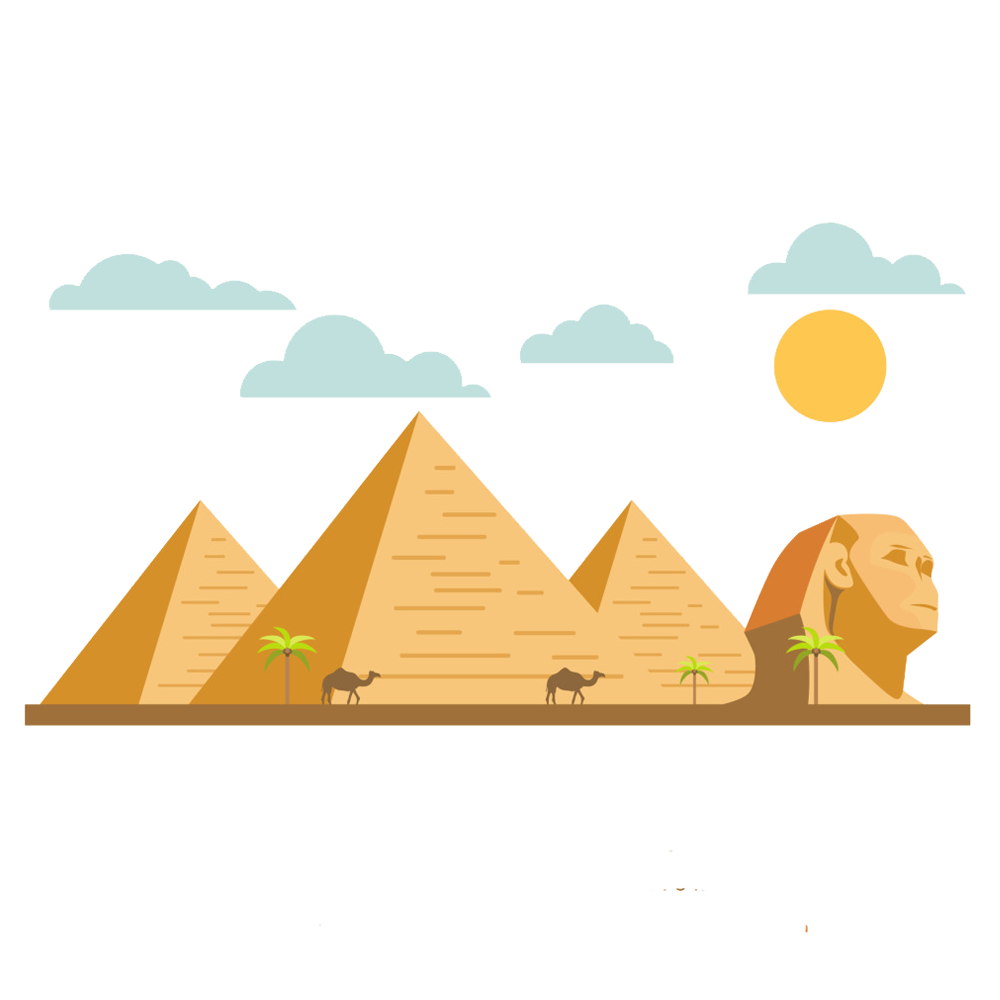 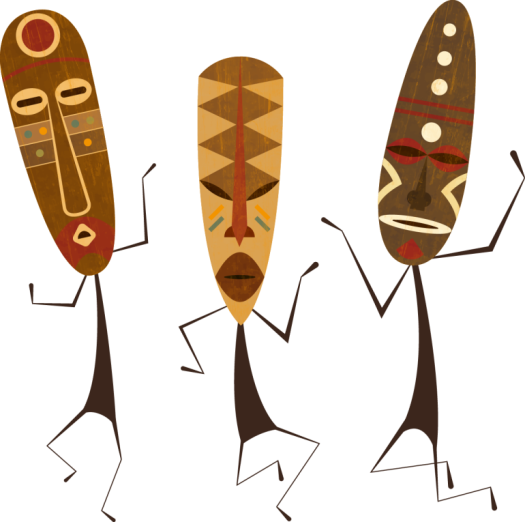 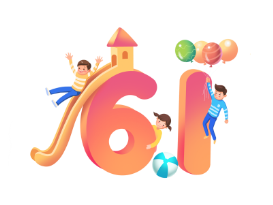 伊斯兰国家
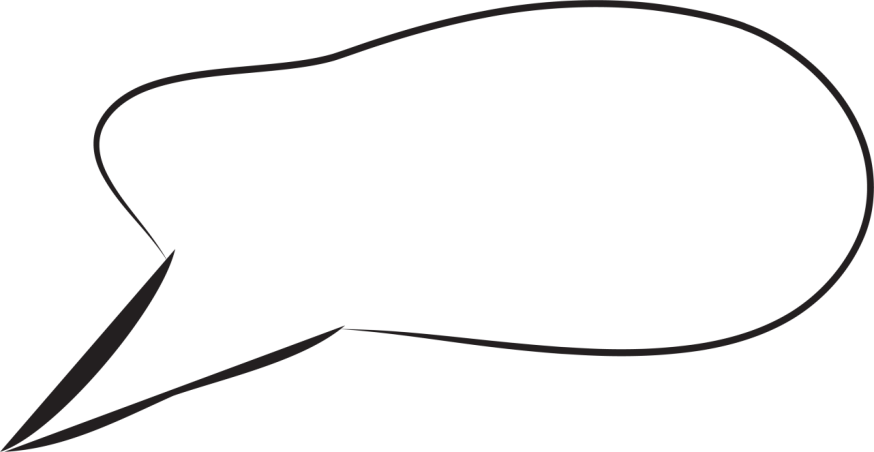 大多数伊斯兰国家将斋月后第14天定为“糖果节”，孩子们，这也是最快乐的儿童节。
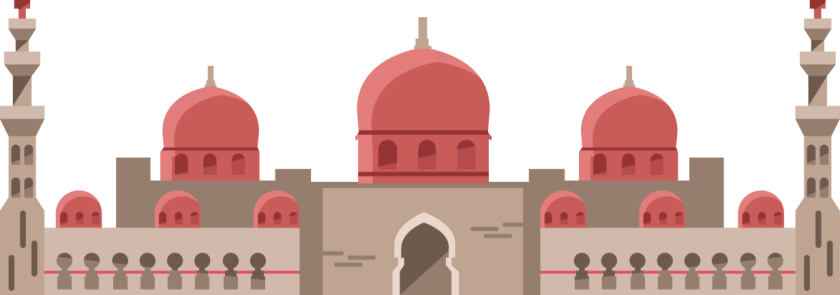 致纯真的你
04
此处简单描述该章节具体内容，文字言简意赅，不必繁琐。
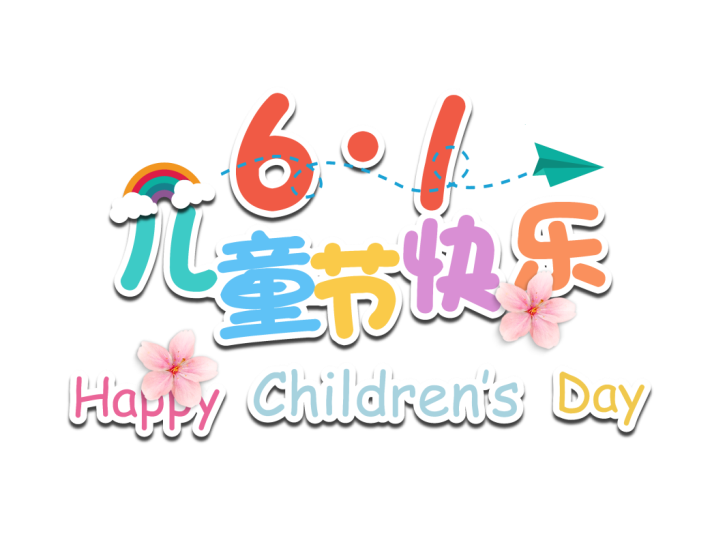 六一儿童节课件
20XX
JUNE 1 CHILDREN'S DAY PPT TEMPLATE
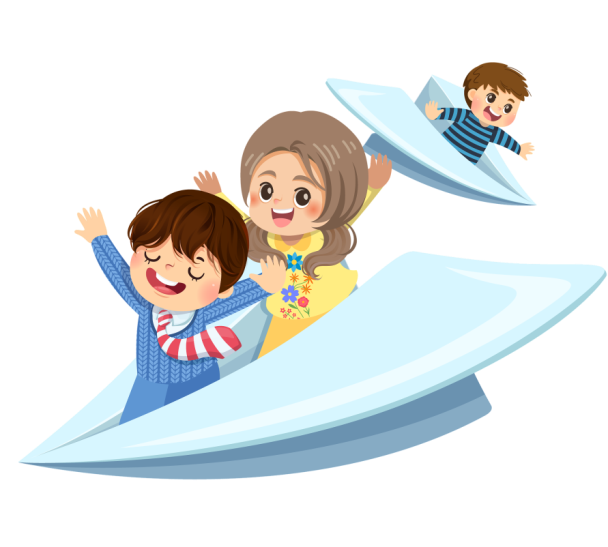 主讲：PPT818
时间：6月1日